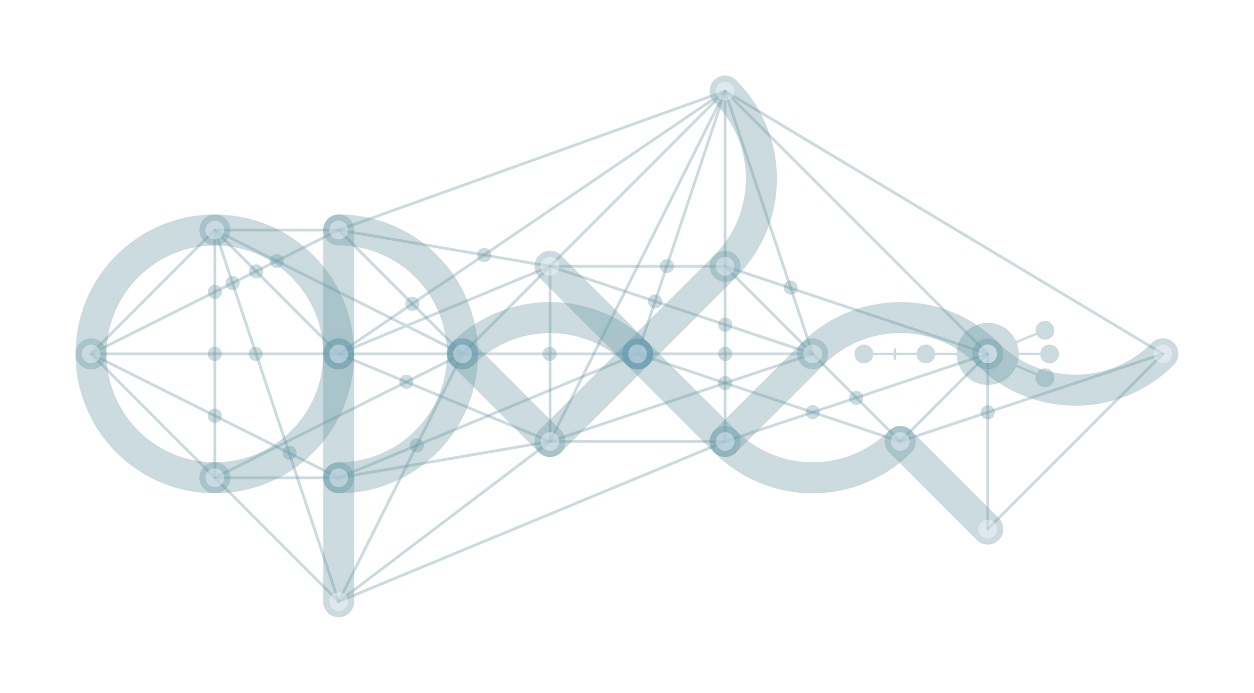 VÝZVA Místní akční plány rozvoje vzdělávání II

Finanční řízení
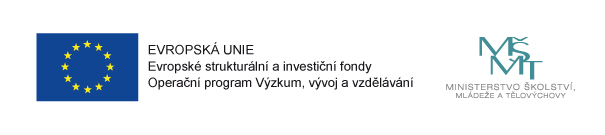 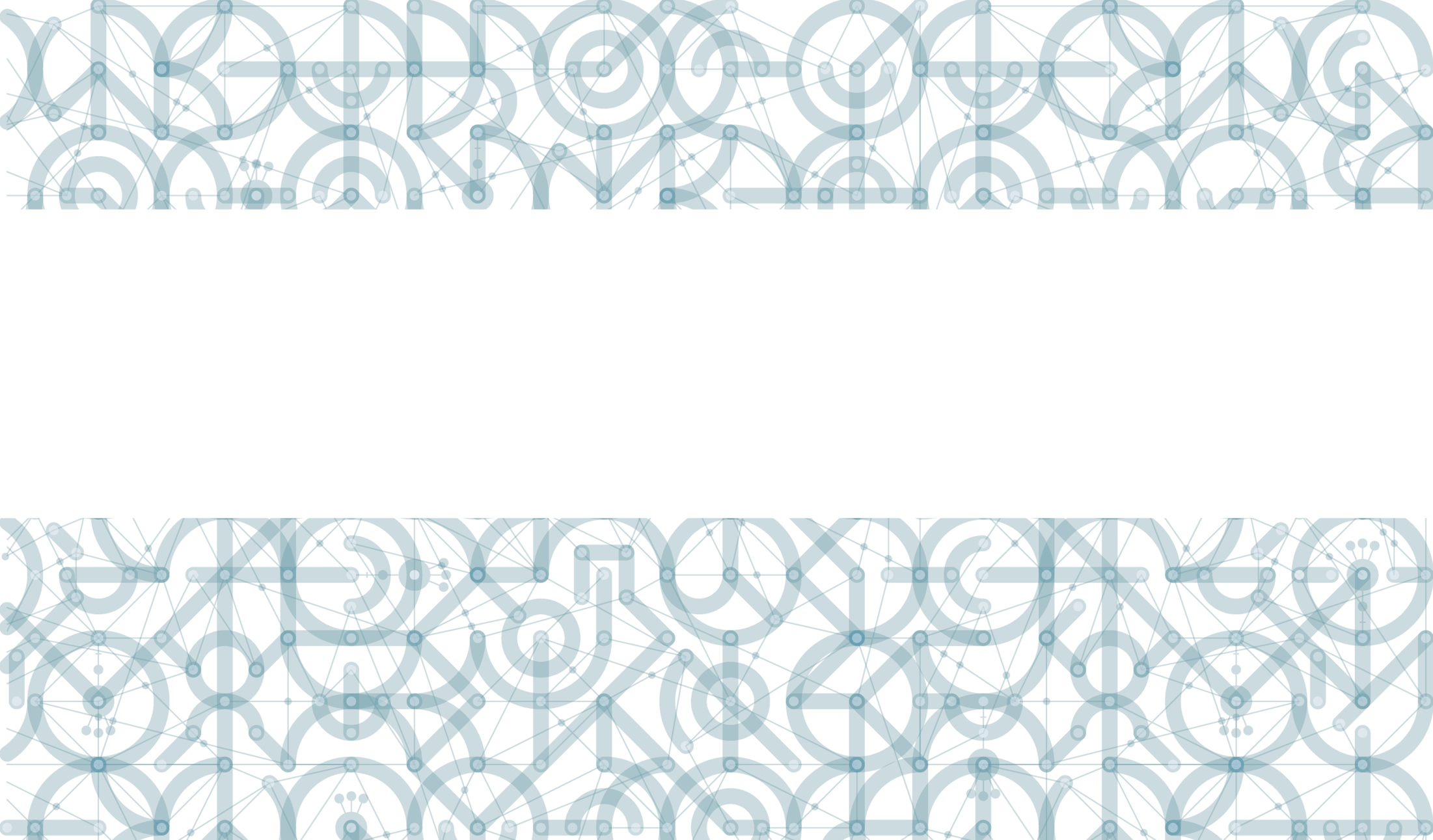 Způsobilé výdaje
Způsobilé výdaje
Hlediska způsobilosti výdajů:
Věcná způsobilost
Časová způsobilost 
Místní způsobilost
Přiměřenost výdaje
(Prokazatelnost výdaje)
[Speaker Notes: Základem dobře sestaveného rozpočtu je respektování několika základních pravidel neboli hledisek způsobilosti.]
Věcná, místní a časová způsobilost výdajů
Věcná způsobilost 
Soulad s právními předpisy EU a ČR; 
Výzvou Místní akční plány rozvoje vzdělávání II;
Pravidly pro žadatele a příjemce (dále PpŽP) – obecná a specifická část; 
Metodickými dopisy – Seznam mezd/platů a možné postupy stanovení mezd/platů pro zaměstnance/pracovníky podílející se na realizaci projektů OP VVV apod..
Místní způsobilost
Místo dopadu a realizace projektu – území ČR;
vybrané aktivity projektu – místo realizace i mimo ČR v rámci EU.
Věcná, místní a časová způsobilost výdajů
Časová způsobilost
Způsobilé výdaje = výdaje související s náklady, které vznikly v průběhu realizace projektu. 
Datum způsobilosti výdajů = datum, od kdy je možné zahájit fyzickou realizaci:
aktivity č. 1, 2 (vyjma podaktivity č. 2.5) a 3 – 1. 5. 2017
podaktivita č. 2.5 – 1. 1. 2018
aktivita č. 4 – je možné zahájit realizaci po úspěšném splnění první fáze hodnocení (tj. datum způsobilosti výdajů je pro tuto aktivitu stanoveno od data, kdy žádost o podporu splnila všechny náležitosti při hodnocení přijatelnosti a formálních náležitostí).
Přiměřenost výdajů
Dosažení optimálního vztahu mezi hospodárností, účelností a efektivností výdajů.
Hospodárností se rozumí dosažení odpovídající kvality plněných úkolů za minimální cenu.
Efektivnost poměřuje účinnost vložených zdrojů s užitkem, který se danou aktivitou získá.
Účelností je takové použití prostředků, které zajistí optimální míru dosažení cílů při plnění stanovených úkolů.
Celkové způsobilé výdaje
Zjednodušené vykazování formou financování paušální sazbou 40 % přímých způsobilých nákladů na zaměstnance.
V rozpočtu projektu plánovány pouze osobní výdaje (realizační tým), paušální náklady dopočteny sazbou 40 % z osobních výdajů.
Paušální náklady
Slouží k pokrytí zbývajících způsobilých nákladů na projekt;
nejsou rozepsány v rozpočtu projektu;
příjemce je nebude v žádostech o platbu vyúčtovávat.
Osobní výdaje – realizační tým
Realizační tým projektu = administrativní a odborní pracovníci projektu 
Administrativní tým:
zaměstnanci projektu zajišťující chod projektu – monitorování, příprava vyúčtování, zajištění publicity, apod.
Odborný tým:
zaměstnanci projektu podílející se na odborné a věcné stránce klíčových aktivit – tvorba vzdělávacích materiálů, metod hodnocení, inovace praxí, apod.
Popis realizačního týmu: 
povinná aktivita Řízení projektu;
příloha Realizační tým – specifikace pozic, úvazků, počtu osob, mzdy/platu, náplně práce.
Osobní výdaje – způsobilé výdaje
Hrubá mzda/plat, odměny z dohod zaměstnanců pracujících na projektu, autorské příspěvky;
Plat – peněžité plnění poskytované za práci zaměstnanci zaměstnavatelem, kterým je stát, územní samosprávný celek, státní fond, příspěvková organizace, jejíž náklady na platy a odměny za pracovní pohotovost jsou plně zabezpečovány z příspěvku na provoz poskytovaného z rozpočtu zřizovatele nebo z úhrad podle zvláštních právních předpisů, školská právnická osoba zřízená Ministerstvem školství, mládeže a tělovýchovy, krajem, obcí nebo dobrovolným svazkem obcí podle školského zákona, nebo regionální rada regionu soudržnosti.
odvody na sociální a zdravotní pojištění;
zákonné pojištění odpovědnosti zaměstnavatele a ostatní obligatorní výdaje (FKSP, Sociální fond).
Osobní výdaje - úvazek
Úvazek zaměstnanců projektu – 1 osoba maximálně 1,0 souhrnně u všech subjektů (příjemce a partneři) zapojených do daného projektu a to po celou dobu zapojení daného zaměstnance do realizace projektu.
Výjimka:  
Pro členy odborného týmu, kterými jsou pedagogičtí pracovníci škol vymezených § 7, odst. 3 školského zákona, akademičtí pracovníci vymezení § 70 zákona o vysokých školách. 
V odůvodněných případech je možné výjimku udělit i pro další členy odborného týmu – změnového řízení.
[Speaker Notes: Součet veškerých úvazků zaměstnance u zaměstnavatele/ů včetně případných DPP a DPČ nesmí překročit jeden pracovní úvazek.]
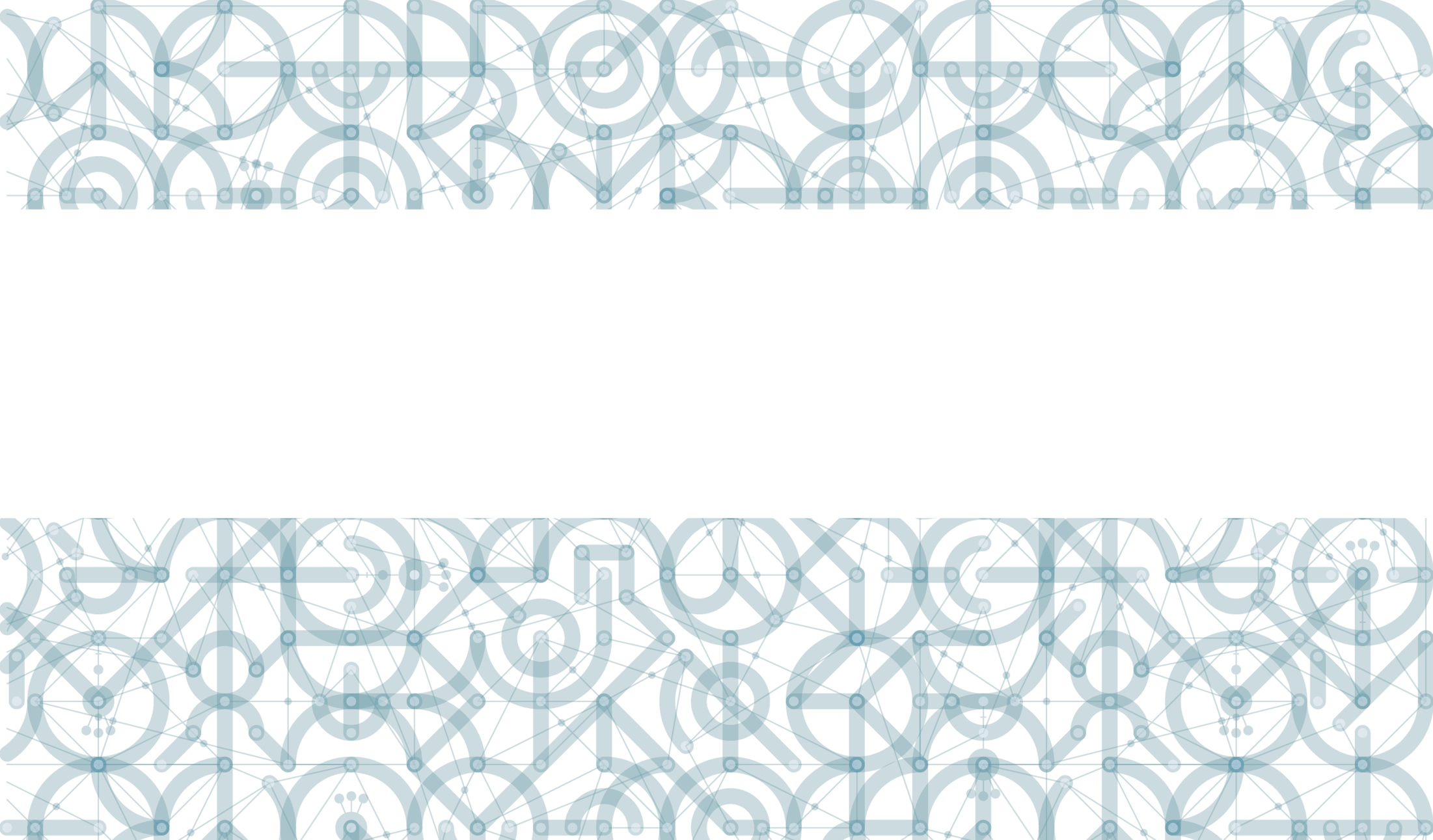 Rozpočet
Rozpočet - zjednodušené vykazování výdajů
1.1 Celkové způsobilé osobní přímé výdaje
	1.1.1 Platy, odměny z dohod a autorské příspěvky
		1.1.1.1 Administrativní tým 
				1.1.1.1.1 Platy	
				1.1.1.1.2 DPČ	
				1.1.1.1.3 DPP	
		1.1.1.2 Odborný tým 	
				1.1.1.2.1 Platy	
				1.1.1.2.2 DPČ	
				1.1.1.2.3 DPP	
		1.1.1.3 Autorské příspěvky
Rozpočet - zjednodušené vykazování výdajů
1.1.2 Pojistné na sociální zabezpečení 
nutno dopočítat 25% z platů a DPČ
pokud je plánováno DPP nad 10 000,- měsíčně za 1 osobu, lze narozpočtovat též SP z příslušné DPP, uvést do přílohy
	1.1.3 Pojistné na zdravotní zabezpečení 
nutno dopočítat 9% z platů a DPČ
pokud je plánováno DPP nad 10 000,- měsíčně za 1 osobu, lze narozpočtovat též SP z příslušné DPP, uvést do přílohy
1.1.4 Jiné povinné výdaje	
		1.1.4.1 Pojištění odpovědnosti zaměstnavatele
		1.1.4.3 Ostatní jiné povinné výdaje
		1.1.4.4 FKSP
1.2 Paušální náklady
Sestavení rozpočtu projektu – pravidla
Vzájemná provázanost jednotlivých položek rozpočtu s plánovanými aktivitami projektu.
Přiměřenost a opodstatněnost celkové výše rozpočtu a jednotlivých rozpočtových položek (pozic realizačního týmu) zejména vzhledem:
k cílům a obsahu projektu;
jednotlivých odborných aktivit projektu; 
cílové skupině; 
délce trvání projektu – vazba na harmonogram; 
cílovým hodnotám výstupových a výsledkových indikátorů.
Zdůvodnění plánovaných osobních výdajů v žádosti o podporu a přílohách – příloha Realizační tým, popis Klíčových aktivit projektu.
Sestavení rozpočtu projektu – pravidla a doporučení
Specifikování jednotlivých výdajů v souhrnném rozpočtu v žádosti o podporu – míra konkretizace rozpočtu.
Rozpočet projektu v ISKP 14+ rozpoložkovat podle plánovaných pozic v projektu (např. Finanční manažer, Projektový manažer apod.). 
Neoznačovat pozice jménem pracovníka nebo „neobsazeno“ apod., uvádět název pozice nejvíce vystihující její náplň práce.
Nevytvářet velké množství položek rozpočtu pro pozice se shodnou náplní práce a shodnou jednotkovou sazbou mzdy/platu.
Neuvádět do rozpočtu projektu kumulované položky typu:
Sestavení rozpočtu projektu – doporučení
Sloupec Cena jednotky – sazba mzdy/platu při 100% úvazku (Pracovní smlouvy) nebo hodinová sazba (DPČ a DPP).
Sloupec Počet jednotek pro pozice na Pracovní smlouvy (Platy) – uveden tzv. „úvazkoměsíc“ – součin souhrnného úvazku (úvazek za všechny osoby) pro danou pozici a počtu měsíců, během kterých je daná pozice zapojená do projektu.
Sloupec Počet jednotek pro pozice na DPČ a DPP – uveden celkový počet hodin.
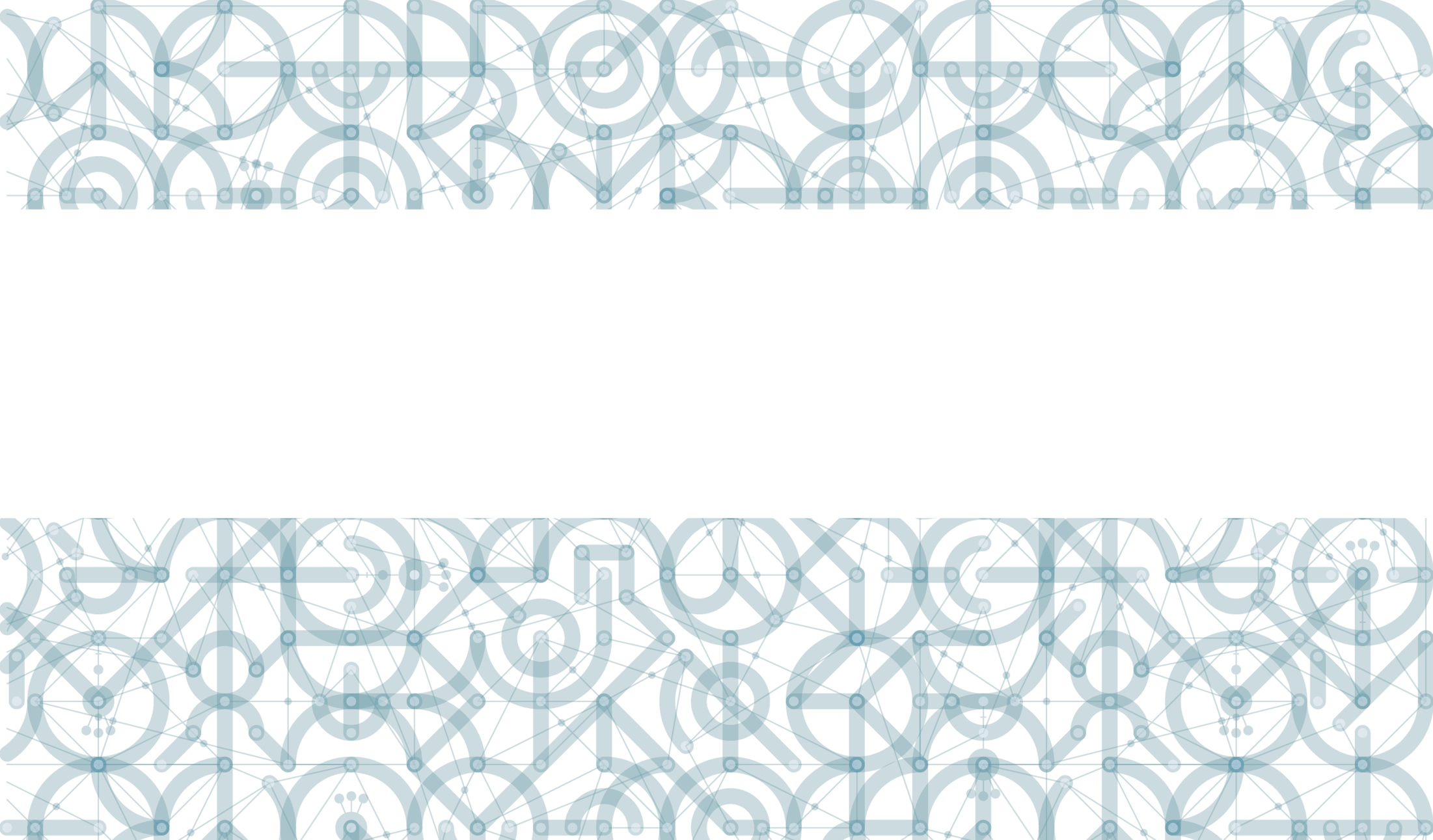 Stanovení sazeb mezd/platů, odměn z dohod
Stanovení sazeb mezd/platů
Dokument Seznam mezd/platů a možné postupy stanovení mezd/platů pro zaměstnance/pracovníky podílející se na realizaci projektů OP VVV
http://www.msmt.cz/strukturalni-fondy-1/zpusobilost-mezd-platu-op-vvv 
Konkrétní postup pro danou výzvu upravují Pravidla pro žadatele a příjemce – specifická část, kap. 8.7.2 Způsobilé výdaje dle druhu:
dle bodu 1 – Stanovení sazby pomocí ISPV
ISPV = informační systém o průměrném výdělku dostupný na odkazech:
http://www.mpsv.cz/ISPV.php
Obsahuje čtyřmístné kódy zaměstnání CZ-ISCO.
https://www.ispv.cz/ 
Obsahuje čtyřmístné a pětimístné kódy zaměstnání CZ-ISCO.
CZ-ISCO = národní statistická klasifikace zaměstnání.
Stanovení sazby pomocí ISPV – http://www.mpsv.cz/ISPV.php
Stanovení sazby pomocí ISPV – https://www.ispv.cz/
Výsledky šetření jsou uvedeny buď v části Aktuální, nebo v případě, že by v části Aktuální byly uvedeny pouze čtvrtletní výsledky (neobsahují čtyřmístné a pětimístné kódy), jsou výsledky šetření uvedeny v části Archiv s následnou volbou příslušného roku.
Žadatel využije buď čtyřmístný nebo pětimístný kód zaměstnání CZ-ISCO.
Stanovení sazby pomocí ISPV – https://www.ispv.cz/
Stanovení sazby pomocí ISPV
Doplňující informace k postupu dle bodu 1 pro MAP II:
Metodický výklad – Stanovení sazeb mezd/platů dle ISPV pro vybrané pracovní pozice v projektech výzvy č. 02_17_047 Místní akční plány rozvoje vzdělávání II.
Dostupný na http://www.msmt.cz/strukturalni-fondy-1/vyzva-c-02-17-047-mistni-akcni-plany-rozvoje-vzdelavani-ii-1 
Podrobně popsán postup přiřazení kódů CZ-ISCO a stanovení sazeb mezd/platů pomocí ISPV.
Vzorec pro stanovení odměn z dohod (DPČ, DPP).
Uvedeny typové pozice MAP II.
Postup přiřazení kódů CZ-ISCO
Seznam pozic realizačního týmu
Mzdová x platová sféra
Definování náplně práce
Vyhledání nejvíce odpovídajícího kódu CZ-ISCO v ISPV
Pracovní náplně a jim odpovídající kódy dostupné v Národní soustavě povolání (http://www.nsp.cz/).
Pozice, které nejsou v Národní soustavě povolání, lze přiřadit pouze na základě názvu pozic v ISPV.
Stanovení výše sazby mzdy/platu/odměny z dohody pro každou pozici
Vazba na přílohu Realizační tým
Stanovení sazby pomocí ISPV
Stanovení sazby – Pracovní smlouvy
Respektování sazeb v místě obvyklých.
Horní limit tvoří hodnoty uvedené pro třetí kvartil (Q3)
Stanovení sazby – odměny z dohod (DPČ, DPP)
Respektování sazeb v místě obvyklých.
Dolní a horní hranice pro danou pracovní pozici dána vzorcem.




Použití již vypočtených hodnot hodinových výdělků uvedených na http://www.mpsv.cz/ISPV.php není možné.
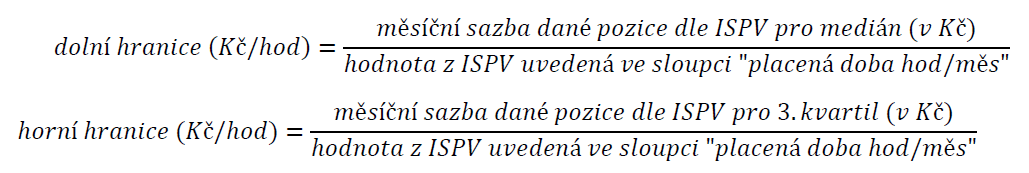 Stanovení sazby pomocí ISPV – typové pozice
Žadatel může využít typové pozice uvedené v dokumentu Metodický výklad – Stanovení sazeb mezd/platů dle ISPV pro vybrané pracovní pozice v projektech výzvy č. 02_17_047 Místní akční plány rozvoje vzdělávání II.
V případě, že se příjemce/žadatel bude v projektové žádosti od daných příkladů odlišovat, např. pro níže uvedenou typovou pozici zvolí jiný kód, je nutné, aby toto řádně v žádosti o podporu zdůvodnil, tak aby minimalizoval riziko krácení plánovaných osobních výdajů (v těchto případech je příjemce také povinen si dohledat maximální možné sazby v ISPV).
Žadatel je oprávněn si do realizačního týmu zařadit i jiné pracovní pozice.
Stanovení sazeb mezd/platů, odměn z dohod
Maximální limit hrubé způsobilé měsíční mzdy/platu pro OP VVV je v případě pracovních smluv 56.000 Kč a v případě DPČ a DPP 390 Kč/hod.
Při stanovení mezd/platů/odměn z dohod musí žadatel zohlednit sazby obvyklé v čase a místě.
tzn. skutečné výše mezd/platů/odměn z dohod zaměstnanců projektu nemusí při zohlednění sazeb obvyklých v čase a místě pro danou pracovní pozici dosahovat uváděného maximálního limitu stanoveného dokumentem Seznam mezd/platů ….
Mzdy/platy/odměn z dohod bezdůvodně přesahující sazby v čase a místě obvyklé, budou považovány za neefektivní a nehospodárné, i když nebudou dosahovat daného limitu.
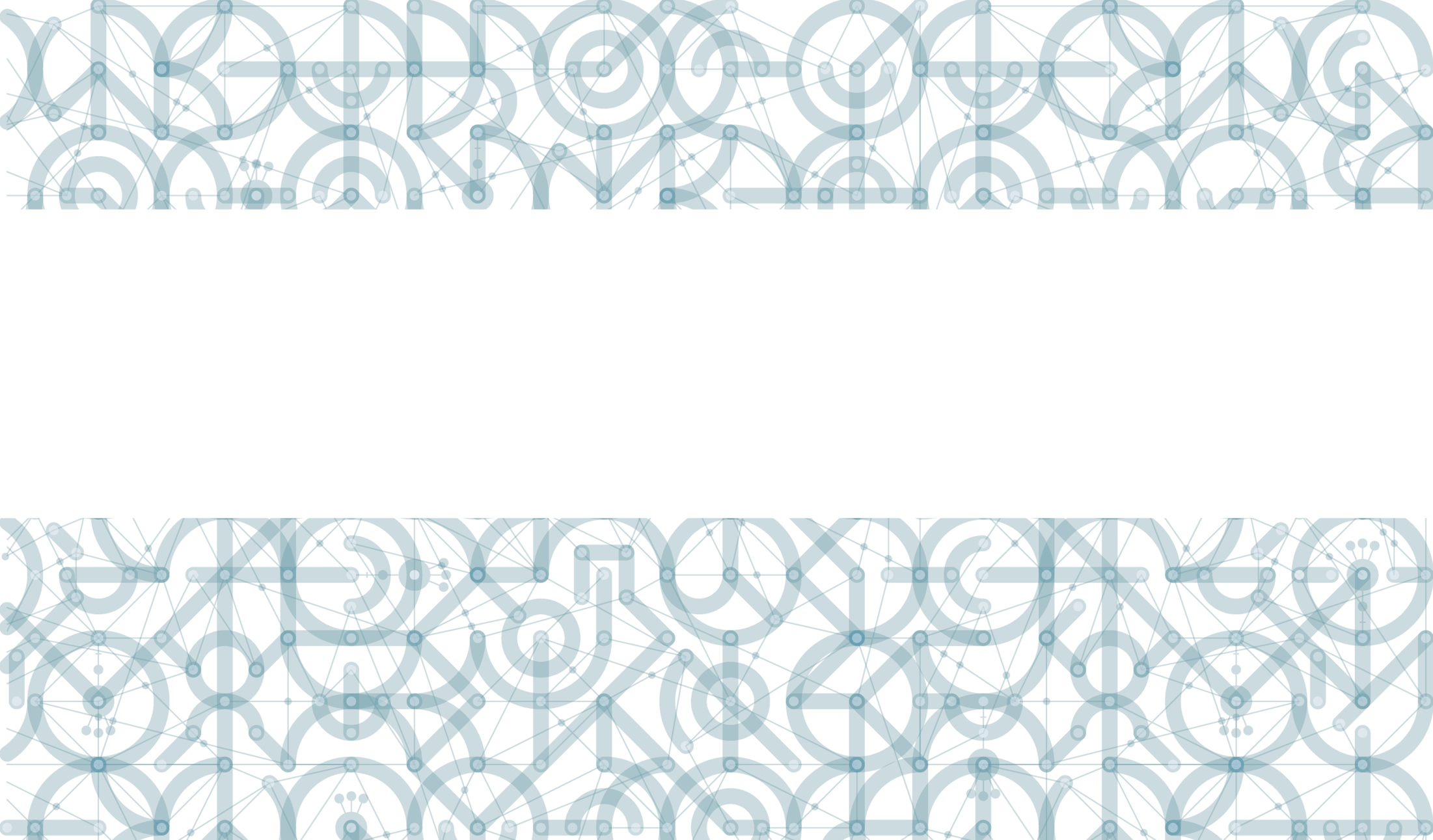 Příloha Realizační tým
Příloha Realizační tým
Příloha dostupná v ISKP14+.
K žádosti o podporu nutné přiložit ve formátu Excel.
Příloha Realizační tým
Název subjektu
název žadatele x partnera/partnerů
Zařazení do týmu
odborný (OT) x administrativní tým (AT)
Vazba pracovní pozice na položku rozpočtu a název pozice
číslo položky z rozpočtu projektu a název pozice
jedna pozice = jeden řádek – nerozdělovat pozice s jednou vazbou na položku rozpočtu do více řádků
pozor: zde častá pochybení – neodpovídají názvy, kódy pozic atd.
Příloha Realizační tým
Druh pracovního poměru
Pracovní smlouva, DPČ, DPP
Výše měsíčního úvazku FTE
výše průměrného souhrnného úvazku za měsíc nebo průměrný počet hodin za měsíc za všechny osoby uvedené ve sloupci Počet osob na dané pracovní pozici
Počet osob na dané pracovní pozici
souhrnný počet osob za danou pozici
Doba trvání úvazku v měsících
počet měsíců v souladu s harmonogramem aktivit
Příloha Realizační tým
Sazba za 1,0 FTE u PS/ 1 hod u DPČ DPP
sazba za 1,0 FTE nebo za 1 hod. 
odpovídá sazbě uvedené v jednotkovém rozpočtu projektu
Způsob stanovení výše mzdy/platu
ve výzvě umožněn pouze postup dle bodu 1 – Stanovení sazby pomocí ISPV.
Způsob odměňování v organizaci
mzdová x platová sféra
Kód pozice dle ISPV
Uvedený u typové pozice, případně stanoven dle postupu v Metodickém výkladu ke mzdám/platům.
Příloha Realizační tým
Popis náplně pracovní pozice a zdůvodnění způsobu stanovení mzdy/platy
Popis náplně práce a zapojení do projektu – velice důležité pro posouzení vhodnosti pozic, počtu osob, adekvátnosti úvazků apod.
Uvedení zdroje dat ISPV, tj. http://www.mpsv.cz/ISPV.php  nebo https://www.ispv.cz/  včetně roku a čtvrtletí/pololetí, za který byly dané statistické údaje sestaveny.
Pokud pro typovou pozici uvedenou v Metodickém výkladu zvolí žadatel jiný kód, je nutné uvést zdůvodnění.
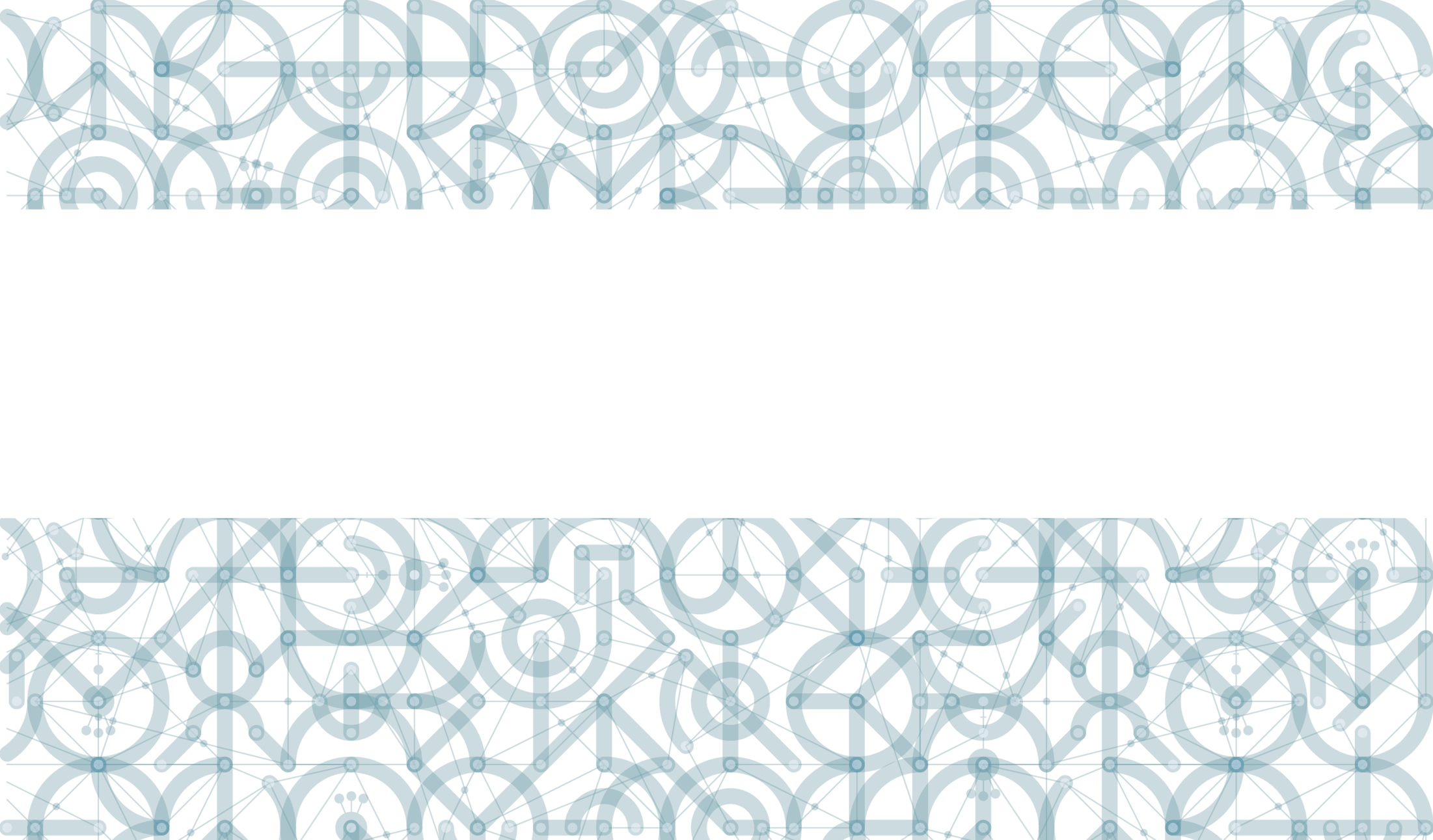 Nezpůsobilé výdaje – vyloučené aktivity
Nezpůsobilé výdaje – Vyloučené aktivity
Zřizování následujících pracovních pozic ve školách: školní asistent, asistent pedagoga, školní psycholog, speciální pedagog, sociální pedagog, kariérový poradce, zapojení ICT technika do výuky, koordinátor spolupráce školy a zaměstnavatele, odborník z praxe ve výuce.
Stáže pedagogů škol u zaměstnavatelů, realizace individuálních vzdělávacích kurzů pedagogických pracovníků uvedených v databázi DVPP.
Aktivity vedoucí k zařazování a udržení dětí a žáků ve školách zřizovaných dle § 16 odst. 9 školského zákona.
Zahraniční pobyty dětí a žáků ZŠ, adaptační pobyty dětí a žáků při přechodech mezi stupni škol a stupni vzdělávání, vícedenní akce typu motivačního soustředění, pohybové (sportovní) aktivity.
[Speaker Notes: Veškeré výdaje související s vyloučenými aktivitami jsou nezpůsobilé.]
Nezpůsobilé výdaje – Vyloučené aktivity
Aktivity vedoucí k technickému zhodnocení budov, k pořízení dlouhodobého hmotného/nehmotného investičního majetku.
V rámci výzvy nejsou způsobilé investiční výdaje.
Příklady nezpůsobilých přímých výdajů pro projekty v rámci této výzvy:
výdaje spojené s výkonem funkce člena Řídicího výboru;
výdaje spojené se zahraničními pobyty dětí a žáků.
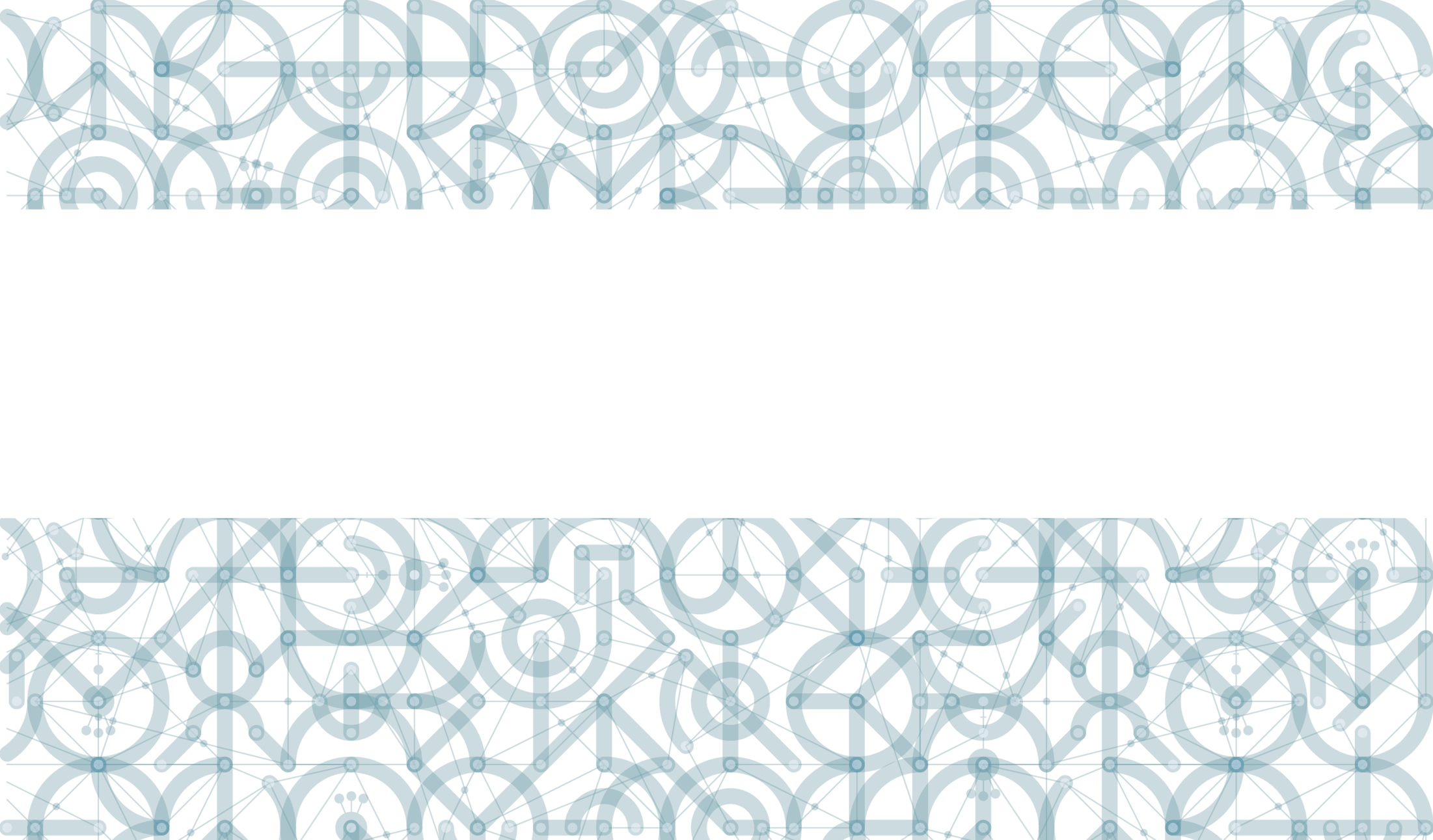 Hodnotící kritéria
Hodnotící kritéria
V1.1 – Struktura a velikost administrativního týmu (úvazky včetně případného externího zajištění) (max. 2 body)
V1.2 – Struktura a velikost odborného týmu (úvazky včetně případného externího zajištění) (max. 6 bodů)
Zhodnocení plánovaných pozic, počtu osob, úvazků a délky zapojení;
Nadhodnocení nebo podhodnocení –> krácení bodů;
Nadhodnocení AT a OT následně zohledněno v kritériu 4.1, kde je příslušně krácen rozpočet.
Hodnotící kritéria
V4.1 – Přiměřenost a provázanost rozpočtu k obsahové náplni a rozsahu projektu (max. 7 bodů)
Posuzuje se rozpočet dle hlediska přiměřenosti.
Opodstatněnost položek rozpočtu a respektování pravidla 3E – hospodárnosti, efektivnosti, účelnosti.
Posuzuje se přehlednost rozpočtu – zřejmost členění nákladů do položek a skupin a míra jejich konkretizace.
Hodnotící kritéria
V4.2 – Obecné podmínky způsobilosti výdajů (max. 2 body)
Posuzuje se rozpočet z pohledu obecných podmínek způsobilosti výdajů, tj. věcné, místní a časové způsobilosti výdajů v rozpočtu.
Posuzuje se, zda rozpočet neobsahuje výdaje spojené s vyloučenými aktivitami a další nezpůsobilé výdaje uvedené v PpŽP – obecná část.
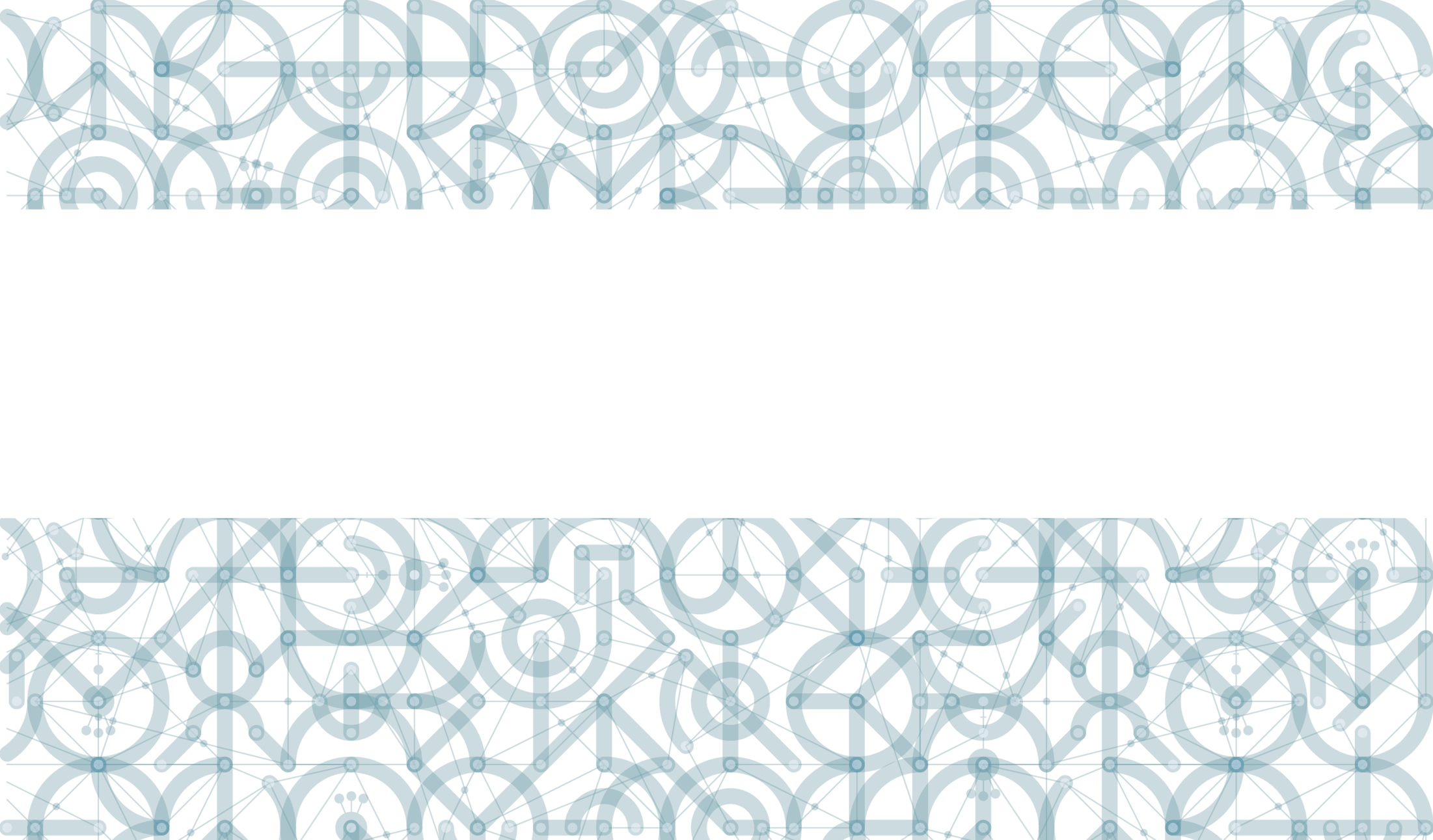 Děkuji za pozornost